I  TEMI  DI  QUEST’ANNO
Conclusioni del corso di Sociologia generale 2016-17
Il filo del discorso
Parte A - COS’È LA SOCIOLOGIA
Le nostre Capacità Sociali (da nutrire)
L’immaginazione sociologica
Nascita e divenire della Sociologia
Parte B - LE MACRO-ANALISI DELLA SOCIETÀ MODERNA (Comte, Durkheim, Marx, Weber, Simmel)
Ordine e disordine: diseguaglianze e conflittualità
Teorie sociologiche del ‘900 e gli sviluppi della società moderna (Parsons, Goffman, ecc.)
…continuando il filo del discorso
Parte C - METODI PER LA RICERCA SOCIALE
Esercitazione osservativa-partecipante
Esercitazione auto-osservativa (diari di salute)
Parte D - GLOBALIZZAZIONE E SOCIETÀ PLANETARIA
Fattori di crisi dell’ordine e della coesione (senza benessere sociale)
Fenomeni della globalizzazione: migrazioni e accoglienza profughi
Seminario sull’accoglienza profughi ed Esercitazione sui dati e le rappresentazioni dell’immigrazione
la parte finale (E)
EVOLUZIONE DELLA CURA: problemi aperti nella contemporaneità
I cercatori della cura: aspetti etici
La sociologia della cura: relazioni di cura reciproche e collaborative
…e quindi, a che serve la sociologia?
..a nutrire la nostra consapevolezza   e la voglia di avventura
Il passato: prospettiva e memoria
Il presente: interrogarsi e orientarsi
Il futuro: incubazione del possibile e capacità di progettare/fare
Il “segreto” della sociologia
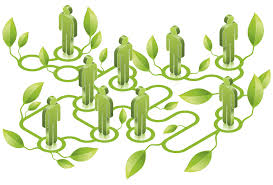 La sociologia si basa sulla nostra immaginazione sociologica, cioè sulla capacità di “vedere” che noi siamo legati gli uni agli altri, che siamo parte di “danze relazionali” che costruiamo con chi ci è prossimo e con chi è lontano, siamo parte delle relazioni che ci hanno generato e di quelle di cui ci prendiamo cura; noi siamo parte del mondo umano e delle ecologie coi viventi, siamo parte dell’universo e di tutto ciò che ci trascende, anche  di ciò che è “impensabile”, ma che ci è necessario per vivere e sognare. Noi siamo parte …
Fare la pace nell’era planetaria: l’esempio di Mandela
«Mandela ha compreso lo spirito umano e come esso sia legato a quello di tutti. C’è una parola in Sudafrica, Ubuntu, che descrive e condensa questo suo immenso dono: egli ha saputo vedere che siamo tutti legati gli uni agli altri in modi invisibili e che sfuggono allo sguardo; che esiste unione nel genere umano; che possiamo conseguire il nostro pieno successo condividendolo con gli altri e prendendoci cura di chi abbiamo attorno.»
Barak Obama, discorso in ricordo di Mandela, 10 dic. 2013
Buona sociologia a tutti !
e ….
… grazie per come abbiamo danzato!